Detailed Look at PCA
Three Important (& Interesting) Viewpoints:
   Mathematics
   Numerics
   Statistics
1st:  Review Linear Alg. and Multivar. Prob.
Different Views of PCA
Solves several optimization problems:
Direction to maximize SS of 1-d proj’d data
Direction to minimize SS of residuals 
(same, by Pythagorean Theorem)
“Best fit line” to data in “orthogonal sense”
(vs. regression of Y on X  =  vertical sense
& regression of X on Y = horizontal sense)
Different Views of PCA
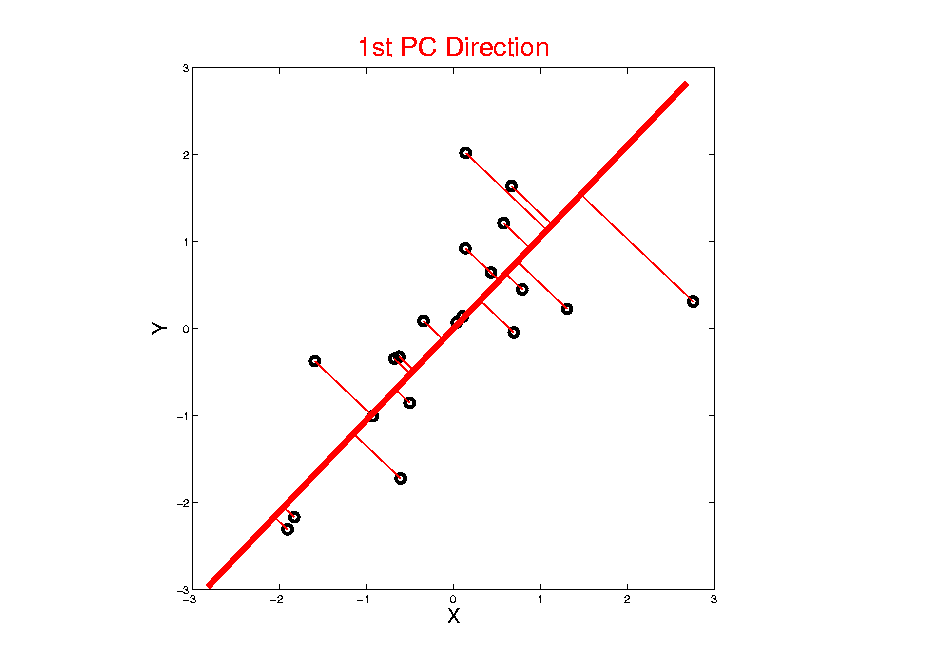 Projected
Residuals
Different Views of PCA
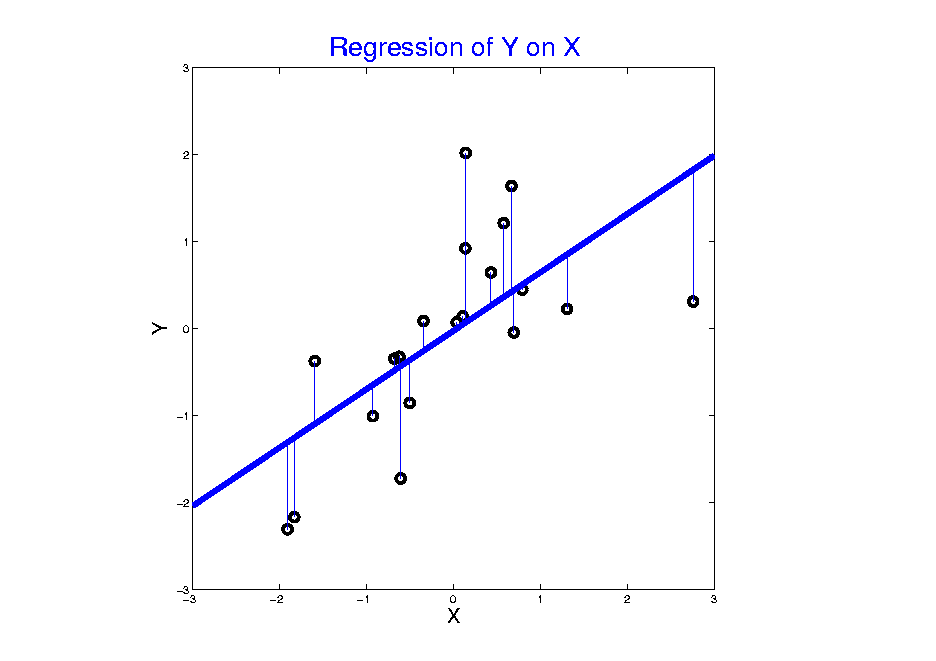 Vertical
Residuals
(X predicts Y)
PCA Data Represent’n (Cont.)
Now Using:


Spectral Representation (Raw Data):


Where:
Entries of          are Loadings
Entries of          are Scores
PCA Data Represent’n (Cont.)
Reduced Rank Representation:


Reconstruct Using Only                Terms
(Assuming Decreasing Eigenvalues)
PCA Data Represent’n (Cont.)
SCREE Plot Drawbacks:
  What is a Knee?
  What if There are Several?
  Knees Depend on Scaling  (Power?  log?)

Personal Suggestions:
Find Auxiliary Cutoffs (Inter-Rater Variation)
Use the Full Range (ala Scale Space)
Alternate PCA Computation
Another Variation:    Dual PCA

Idea:     Useful to View Data Matrix as

Col’ns as Data Objects
Alternate PCA Computation
Another Variation:    Dual PCA

Idea:     Useful to View Data Matrix as  Both

Col’ns as Data Objects
                &
Rows as Data Objects
Alternate PCA Computation
Dual PCA Computation:
	Same as above, but replace      
		with
So can almost  replace
		with
Then use SVD,                   ,  to get:


     Note:  Same Eigenvalues
Return to Big Picture
Main statistical goals of OODA:
Understanding population structure
Low dim’al Projections, PCA …
Classification (i. e. Discrimination)
Understanding 2+ populations
Time Series of Data Objects
Chemical Spectra, Mortality Data
“Vertical Integration” of Data Types
Classification - Discrimination
Background:  Two Class (Binary) version:
Using “training data” from
Class +1   and    Class -1
Develop a “rule” for 
assigning new data to a Class
Canonical Example:  Disease Diagnosis
New Patients are “Healthy” or “Ill”
Determine based on measurements
Classification - Discrimination
Important Distinction: 
Classification vs. Clustering

Useful terminology:
	Classification:    supervised learning
	Clustering:    unsupervised learning
Classification Basics
For Simple Toy Example:

Project
On MD

& split
at center
[Speaker Notes: HDLSStmbMdif.ps]
Classification Basics
PCA for slanted clouds:
PC1 terrible
PC2 better?
Still misses
right dir’n
Doesn’t use
Class Labels
[Speaker Notes: HDLSSod1PCA.ps]
Classification Basics
Mean Difference for slanted clouds:
A little 
better?
Still misses
right dir’n
Want to
account for
covariance
[Speaker Notes: HDLSSod1Mdif.ps]
Classification Basics
Better Solution:  Fisher Linear Discrimination

Gets the
right dir’n

How does 
it work?
[Speaker Notes: HDLSSod1FLD.ps]
Fisher Linear Discrimination
Other common terminology (for FLD):
Linear Discriminant Analysis (LDA)

Original Paper:     Fisher (1936)
Fisher Linear Discrimination
Careful development:
Useful notation (data vectors of length    ):
Class +1:                      Class -1:


Centerpoints:
and
Fisher Linear Discrimination
Covariances,                           for
(outer products)
Based on centered, normalized data matrices:
Fisher Linear Discrimination
Covariances,                           for
(outer products)
Based on centered, normalized data matrices:


Note:  use “MLE” version of estimated covariance matrices, for simpler notation
Fisher Linear Discrimination
Major Assumption:
Class covariances are the same (or “similar”)
Like this:                       Not this:
[Speaker Notes: HDLSSod1Raw.ps & HDLSSxd1Raw.ps]
Fisher Linear Discrimination
Good estimate of (common) within class cov?
Pooled (weighted average) within class cov:


based on the combined  full data matrix:
Fisher Linear Discrimination
Good estimate of (common) within class cov?
Pooled (weighted average) within class cov:


based on the combined  full data matrix:


Note:    Different Means
Fisher Linear Discrimination
Note:          is similar to          from before
I.e. covariance matrix ignoring class labels
Important Difference:
Class by Class Centering
Will be important later
[Speaker Notes: HDLSSod1Raw.ps]
Fisher Linear Discrimination
Simple way to find “correct cov. adjustment”:
Individually transform subpopulations so
“spherical” about their means






		For                  define
[Speaker Notes: HDLSSod1egFLD.ps]
Fisher Linear Discrimination
For                  define




Note:  This spheres the data, in the sense that
[Speaker Notes: HDLSSod1egFLD.ps]
Fisher Linear Discrimination
Then:
In Transformed Space,
Best separating hyperplane
			is
Perpendicular bisector of 
line between means
[Speaker Notes: HDLSSod1egFLD.ps]
Fisher Linear Discrimination
In Transformed Space,
Separating Hyperplane has:
Transformed Normal Vector:
[Speaker Notes: HDLSSod1egFLD.ps]
Fisher Linear Discrimination
In Transformed Space,
Separating Hyperplane has:
Transformed Normal Vector:


Transformed Intercept:
[Speaker Notes: HDLSSod1egFLD.ps]
Fisher Linear Discrimination
In Transformed Space,
Separating Hyperplane has:
Transformed Normal Vector:


Transformed Intercept:


Sep. Hyperp. has Equation:
[Speaker Notes: HDLSSod1egFLD.ps]
Fisher Linear Discrimination
Thus discrimination rule is:
Given a new data vector       ,
	Choose Class +1 when:
Fisher Linear Discrimination
Thus discrimination rule is:
Given a new data vector       ,
	Choose Class +1 when:


i.e. (transforming back to original space)



Using, for      symmetric and invertible:
Fisher Linear Discrimination
Thus discrimination rule is:
Given a new data vector       ,
	Choose Class +1 when:


i.e. (transforming back to original space)


where:
Fisher Linear Discrimination
So (in orig’l space) have separ’ting hyperplane with:
Normal vector:                    Intercept:
[Speaker Notes: HDLSSod1egFLD.ps]
Fisher Linear Discrimination
Relationship to Mahalanobis distance
Idea:    For                         , a natural distance measure  is:
Fisher Linear Discrimination
Relationship to Mahalanobis distance
Idea:    For                         , a natural distance measure  is:
“unit free”,    i.e.  “standardized”
essentially mod out covariance structure
Fisher Linear Discrimination
Relationship to Mahalanobis distance
Idea:    For                         , a natural distance measure  is:
“unit free”,    i.e.  “standardized”
essentially mod out covariance structure
Euclidean dist. applied to             &  
Same as key transformation for FLD
Fisher Linear Discrimination
Relationship to Mahalanobis distance
Idea:    For                         , a natural distance measure  is:
“unit free”,    i.e.  “standardized”
essentially mod out covariance structure
Euclidean dist. applied to             &  
Same as key transformation for FLD
I.e. FLD is
mean difference in Mahalanobis space
Classical Discrimination
Above derivation of FLD was:
Nonstandard
Not in any textbooks(?)
Classical Discrimination
Above derivation of FLD was:
Nonstandard
Not in any textbooks(?)
Nonparametric (don’t need Gaussian data)
I.e. Used no probability distributions
Classical Discrimination
Above derivation of FLD was:
Nonstandard
Not in any textbooks(?)
Nonparametric (don’t need Gaussian data)
I.e. Used no probability distributions
More Machine Learning than Statistics
Classical Discrimination
FLD Likelihood View
Classical Discrimination
FLD Likelihood View
Assume:  
Class distributions are multivariate    
for
Classical Discrimination
FLD Likelihood View
Assume:  
Class distributions are multivariate    
for

strong distributional assumption 
+ common covariance
Classical Discrimination
FLD Likelihood View (cont.)
At a location      ,  the likelihood ratio, for
choosing between Class +1 and Class -1, is:


where         is the Gaussian density 
			with covariance
Classical Discrimination
FLD Likelihood View (cont.)
Simplifying, using the Gaussian density:


Gives
Classical Discrimination
FLD Likelihood View (cont.)
Simplifying, using the Gaussian density:


Gives (critically using common covariances):
Classical Discrimination
FLD Likelihood View (cont.)
Simplifying, using the Gaussian density:


Gives (critically using common covariances):
Classical Discrimination
FLD Likelihood View (cont.)
But:



                                      for
Classical Discrimination
FLD Likelihood View (cont.)
But:

so:



Note:  same terms subtract off
Classical Discrimination
FLD Likelihood View (cont.)
But:

so:




Note:  cross terms have  ±  cancellation
Classical Discrimination
FLD Likelihood View (cont.)
But:

so:

Thus                                  when
Classical Discrimination
FLD Likelihood View (cont.)
But:

so:

Thus                                  when

i.e.
Classical Discrimination
FLD Likelihood View (cont.)
Replacing          ,         and    
	by maximum likelihood estimates:
,           and  
Gives the likelihood ratio discrimination rule
Classical Discrimination
FLD Likelihood View (cont.)
Replacing          ,         and    
	by maximum likelihood estimates:
,           and  
Gives the likelihood ratio discrimination rule:
Choose Class +1, when
Classical Discrimination
FLD Likelihood View (cont.)
Replacing          ,         and    
	by maximum likelihood estimates:
,           and  
Gives the likelihood ratio discrimination rule:
Choose Class +1, when

Same as above, so:     FLD can be viewed as
Likelihood Ratio Rule
Classical Discrimination
FLD Generalization I
Gaussian Likelihood Ratio Discrimination
(a. k. a. “nonlinear discriminant analysis”)
Classical Discrimination
FLD Generalization I
Gaussian Likelihood Ratio Discrimination
(a. k. a. “nonlinear discriminant analysis”)
Idea:      Assume 
	class distributions are    
Different covariances!
Classical Discrimination
FLD Generalization I
Gaussian Likelihood Ratio Discrimination
(a. k. a. “nonlinear discriminant analysis”)
Idea:      Assume 
	class distributions are    
Different covariances!
Likelihood Ratio rule is straightf’d num’l calc.
(thus can easily implement, and do discrim’n)
Classical Discrimination
Gaussian Likelihood Ratio Discrim’n (cont.)
No longer have separ’g hyperplane repr’n
(instead regions determined by quadratics)
(fairly complicated case-wise calculations)
Classical Discrimination
Gaussian Likelihood Ratio Discrim’n (cont.)
No longer have separ’g hyperplane repr’n
(instead regions determined by quadratics)
(fairly complicated case-wise calculations)

Graphical display:  for each point, color as:
			Yellow if assigned to Class +1
			Cyan if assigned to Class -1
(intensity is strength of assignment)
Classical Discrimination
FLD for Tilted Point Clouds – Works well
[Speaker Notes: PEod1FLDe1.ps]
Classical Discrimination
GLR for Tilted Point Clouds – Works well
[Speaker Notes: PEod1GLRe1.ps]
Classical Discrimination
FLD for Donut – Poor, no plane can work
[Speaker Notes: PEdonFLDe1.ps]
Classical Discrimination
GLR for Donut – Works well (good quadratic)
[Speaker Notes: PEdonGLRe1.ps]
Classical Discrimination
GLR for Donut – Works well (good quadratic)

(Even
 though
 data not
 Gaussian)
[Speaker Notes: PEdonGLRe1.ps]
Classical Discrimination
FLD for X – Poor, no plane can work
[Speaker Notes: PExd3FLDe1.ps]
Classical Discrimination
GLR for X – Better, but not great
[Speaker Notes: PExd3GLRe1.ps]
Classical Discrimination
Summary of FLD vs. GLR:
Tilted Point Clouds Data
FLD good
GLR good
Donut Data
FLD bad
GLR good
X Data
FLD bad
GLR OK, not great
Classical Conclusion:     GLR generally better
(will see a different answer for HDLSS data)
Classical Discrimination
FLD Generalization II     (Gen. I was GLR)
Different prior probabilities
Main idea:  
Give different weights to 2 classes
I.e. assume not a priori equally likely
Development is “straightforward”
Modified likelihood
Change intercept in FLD
Won’t explore further here
Classical Discrimination
FLD Generalization III
Principal Discriminant Analysis
Idea: FLD-like approach to  > 2  classes
Classical Discrimination
FLD Generalization III
Principal Discriminant Analysis
Idea: FLD-like approach to  > 2  classes
Assumption:    Class covariance matrices are the same  (similar)
(but not Gaussian, same situation as for FLD)
Classical Discrimination
FLD Generalization III
Principal Discriminant Analysis
Idea: FLD-like approach to  > 2  classes
Assumption:    Class covariance matrices are the same  (similar)
(but not Gaussian, same situation as for FLD)
Main idea:     
Quantify “location of classes” by their means
Classical Discrimination
Principal Discriminant Analysis (cont.)
Simple way to find “interesting directions” among the means:
PCA on set of means
Classical Discrimination
Principal Discriminant Analysis (cont.)
Simple way to find “interesting directions” among the means:
PCA on set of means



(Think Analog of Mean Difference)
Classical Discrimination
Principal Discriminant Analysis (cont.)
Simple way to find “interesting directions” among the means:
PCA on set of means
i.e.    Eigen-analysis of “between class covariance matrix”
Where

Aside:  can show:  overall
Classical Discrimination
Principal Discriminant Analysis (cont.)
But PCA only works like Mean Difference,
Expect can improve by
taking covariance into account.


(Recall Improvement of FLD over MD)
Classical Discrimination
Principal Discriminant Analysis (cont.)
But PCA only works like Mean Difference,
Expect can improve by
taking covariance into account.
Blind application of above ideas suggests eigen-analysis of:
Classical Discrimination
Principal Discriminant Analysis (cont.)
There are:
smarter ways to compute 
(“generalized eigenvalue”)
other representations 
(this solves optimization prob’s)
Classical Discrimination
Principal Discriminant Analysis (cont.)
There are:
smarter ways to compute 
(“generalized eigenvalue”)
other representations 
(this solves optimization prob’s)
Special case: 2 classes,    
reduces to standard FLD
Good reference for more:    Section 3.8 of:
	Duda, Hart & Stork (2001)
Classical Discrimination
Summary of Classical Ideas:
Among “Simple Methods”
MD and FLD sometimes similar
Sometimes FLD better
So FLD is preferred
Classical Discrimination
Summary of Classical Ideas:
Among “Simple Methods”
MD and FLD sometimes similar
Sometimes FLD better
So FLD is preferred
Among Complicated Methods
GLR is best
So always use that?
Classical Discrimination
Summary of Classical Ideas:
Among “Simple Methods”
MD and FLD sometimes similar
Sometimes FLD better
So FLD is preferred
Among Complicated Methods
GLR is best
So always use that?
Caution:
Story changes for HDLSS settings
HDLSS Discrimination
Main HDLSS issues:
Sample Size,  n    <    Dimension,  d
HDLSS Discrimination
Main HDLSS issues:
Sample Size,  n    <    Dimension,  d
Singular covariance matrix
So can’t use matrix inverse
HDLSS Discrimination
Main HDLSS issues:
Sample Size,  n    <    Dimension,  d
Singular covariance matrix
So can’t use matrix inverse
I.e. can’t standardize (sphere) the data
(requires root inverse covariance)
Can’t do classical multivariate analysis
HDLSS Discrimination
Main HDLSS issues:

Can’t do classical multivariate analysis
Key Idea:   Standardize
Subtract Sample Mean
Sphere the Data
And use N(0,I) dist’n for statistical inference
HDLSS Discrimination
An approach to non-invertible covariances:
HDLSS Discrimination
An approach to non-invertible covariances:
Replace by generalized inverses
Sometimes called pseudo inverses
Note:  there are several
HDLSS Discrimination
An approach to non-invertible covariances:
Replace by generalized inverses
Sometimes called pseudo inverses
Note:  there are several
Here use Moore Penrose inverse
As used by Matlab    (pinv.m)
HDLSS Discrimination
An approach to non-invertible covariances:
Replace by generalized inverses
Sometimes called pseudo inverses
Note:  there are several
Here use Moore Penrose inverse
As used by Matlab    (pinv.m)
Often provides useful results
(but not always)
HDLSS Discrimination
Application of Generalized Inverse to FLD:

Direction (Normal) Vector:


Intercept:
HDLSS Discrimination
Application of Generalized Inverse to FLD:

Direction (Normal) Vector:


Intercept:


Have replaced              by
HDLSS Discrimination
Toy Example:    Increasing Dimension
                      data vectors:
Entry 1:      
		Class +1:                 Class –1:
Other Entries:
All Entries Independent

Look through dimensions,
HDLSS Discrimination
Increasing Dimension Example
Proj. on 
  Opt’l Dir’n
Proj. on 
  FLD Dir’n
Proj. on 
  both Dir’ns
HDLSS Discrimination
Add a 2nd Dimension (noise)
Same Proj. on 
  Opt’l Dir’n
Axes same
  as dir’ns
Now See 2 
  Dim’ns
HDLSS Discrimination
Add a 3rd Dimension (noise)
Project on 
  2-d subspace
   generated
   by optimal
   dir’n & by
   FLD dir’n
HDLSS Discrimination
Movie Through Increasing Dimensions